197. Siervos de Jesús
Siervos de Jesús, hombres de verdad,
Guardas del deber, somos, sí;
Libres de maldad, ricos en bondad,
Fieles en la lid, seremos, sí.

Coro:
¡Firmes! ¡Fuertes! Alcen la bandera
Grande, noble emblema del deber.
¡Prontos! ¡Bravos! Pasen la consigna:
Marchen, todos, vamos a vencer.
2. ¡Cuán hermosos son los que sin temor
Listos, al llamar del clarín,
Luchan con valor, sufren sin cesar,
Guardas del deber hasta el fin!

Coro:
¡Firmes! ¡Fuertes! Alcen la bandera
Grande, noble emblema del deber.
¡Prontos! ¡Bravos! Pasen la consigna:
Marchen, todos, vamos a vencer.
3. Nuestro Capitán es ya vencedor,
Él nos redimió por su cruz.
Guardas del deber, Él nos da poder,
Él nos guiará hasta la luz.

Coro:
¡Firmes! ¡Fuertes! Alcen la bandera
Grande, noble emblema del deber.
¡Prontos! ¡Bravos! Pasen la consigna:
Marchen, todos, vamos a vencer.
4. Invencibles son los que con afán
Cada día van al deber;
Grande luz tendrán y recibirán
Magno galardón del Redentor.

Coro:
¡Firmes! ¡Fuertes! Alcen la bandera
Grande, noble emblema del deber.
¡Prontos! ¡Bravos! Pasen la consigna:
Marchen, todos, vamos a vencer.
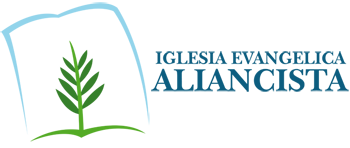